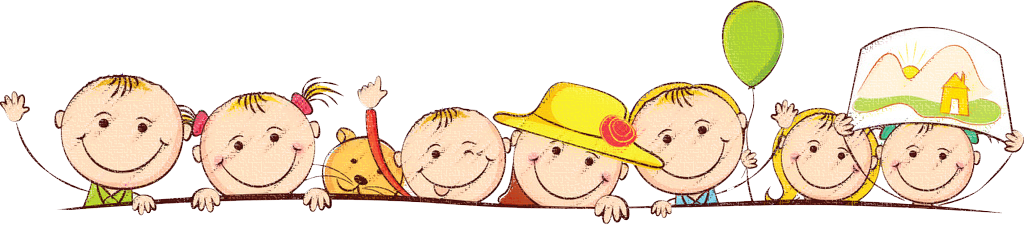 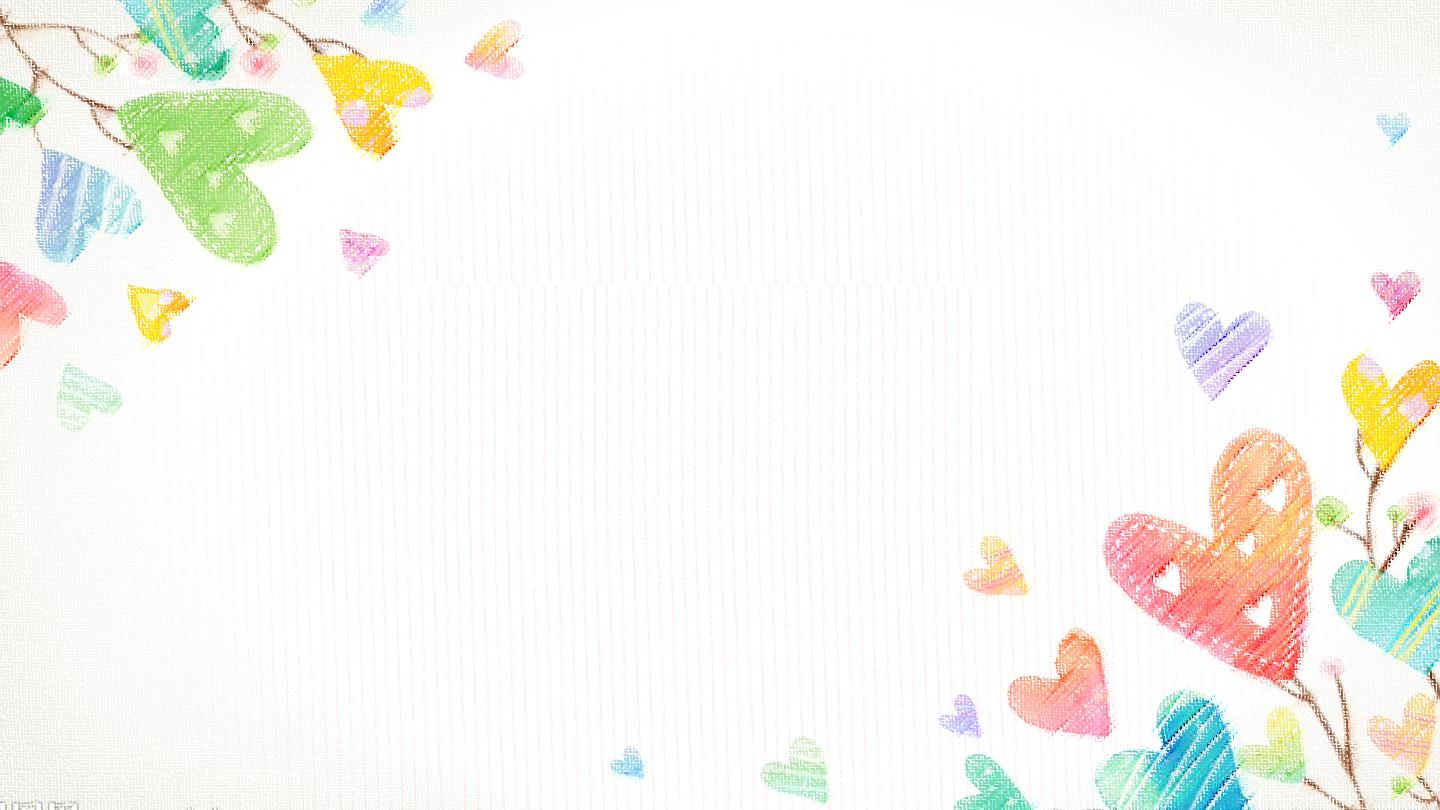 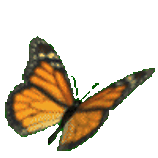 Chào mừng các em 
đến với tiết Toán lớp 2E
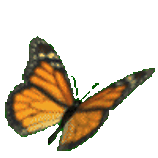 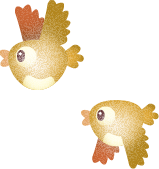 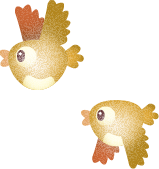 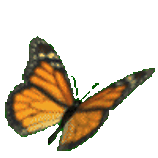 GV: Khúc Cẩm Nhung
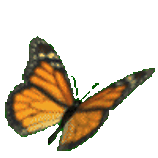 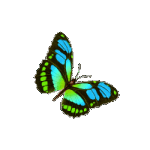 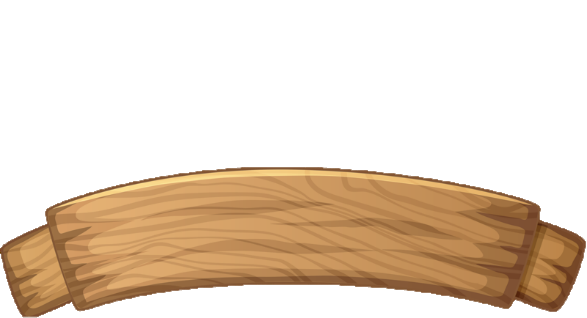 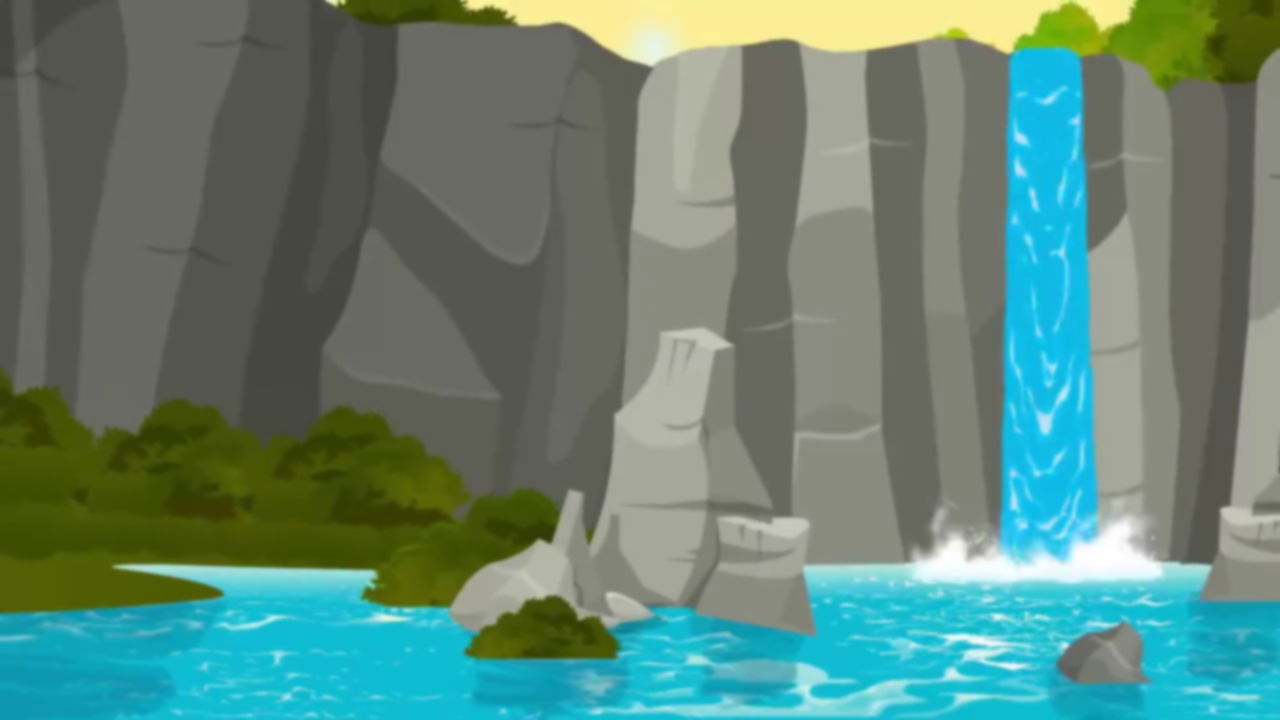 CHẮP CÁNH ƯỚC MƠ
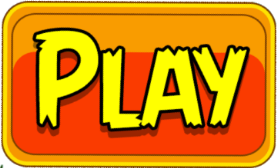 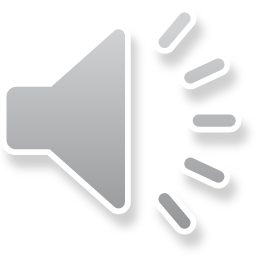 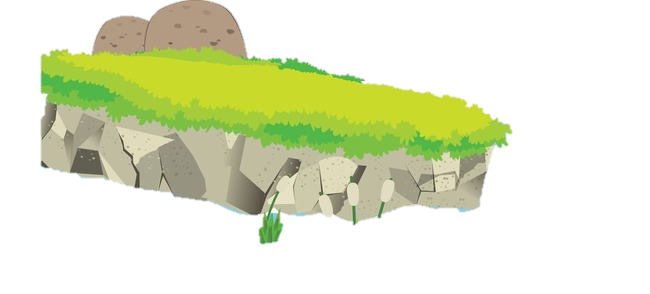 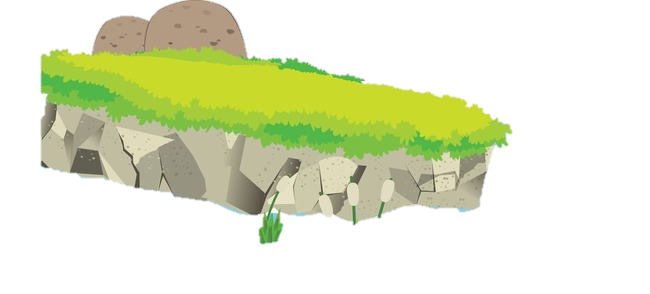 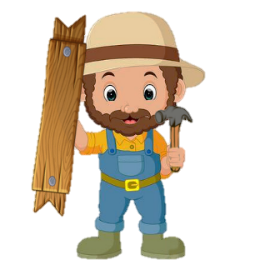 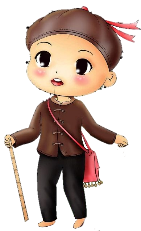 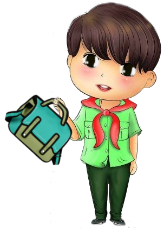 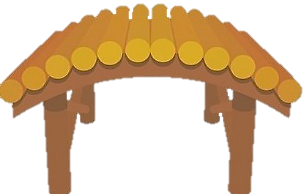 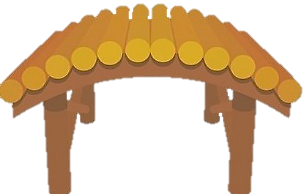 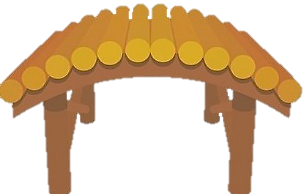 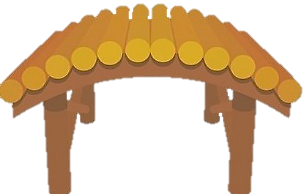 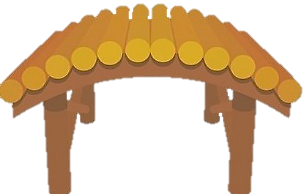 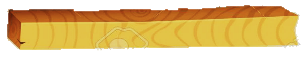 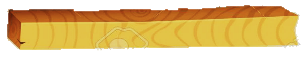 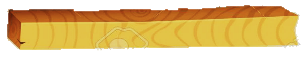 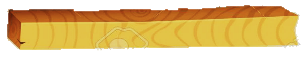 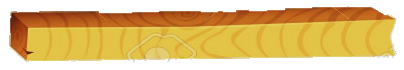 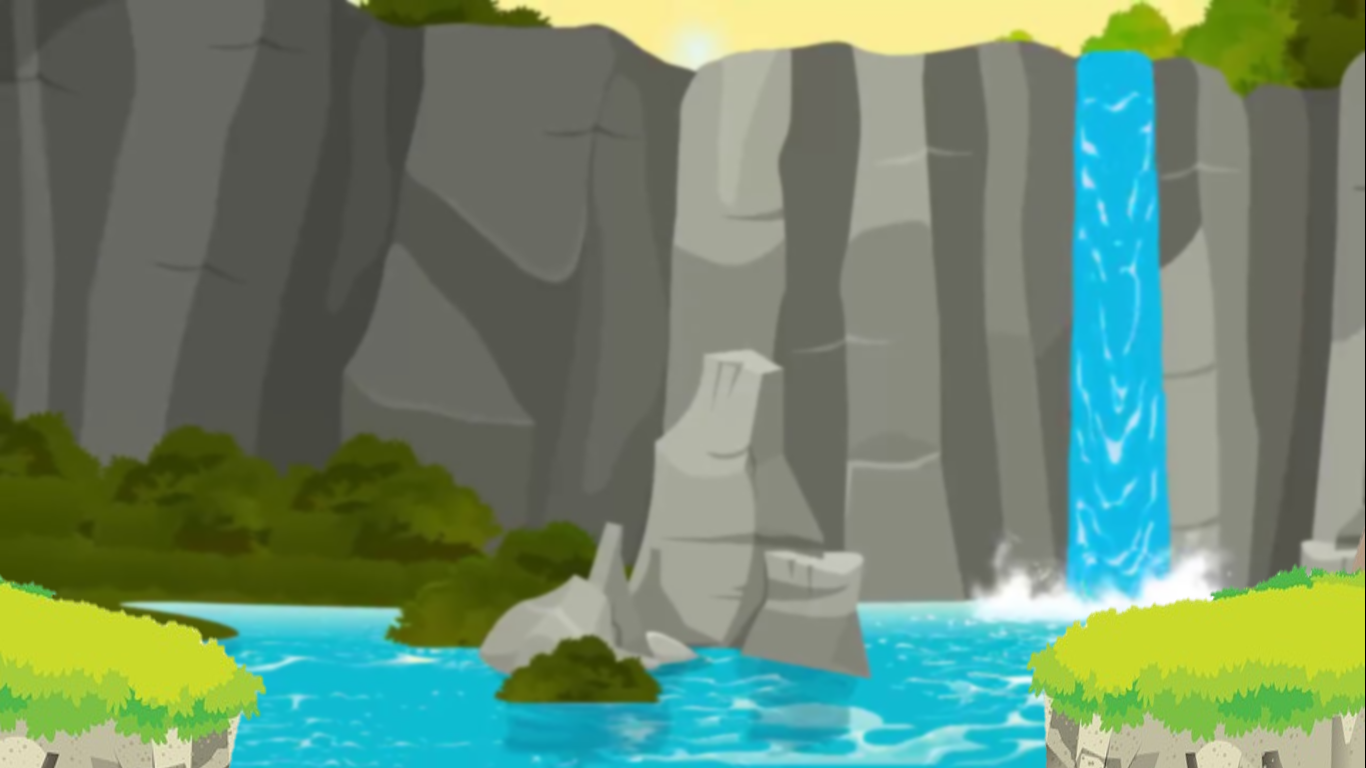 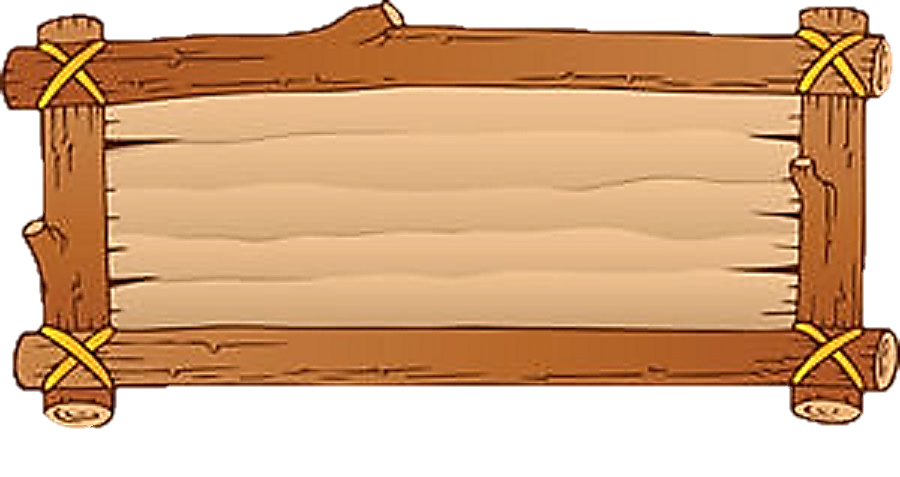 Một trận lũ lớn đã cuốn mất cây cầu gỗ nên các bạn nhỏ không thể đến trường.

Các em hãy giúp bác thợ mộc tốt bụng xây một cây cầu mới bằng cách trả lời đúng các câu hỏi.
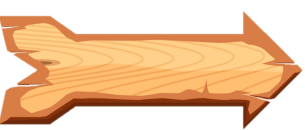 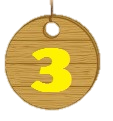 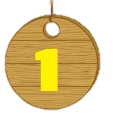 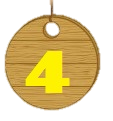 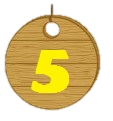 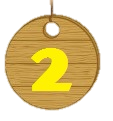 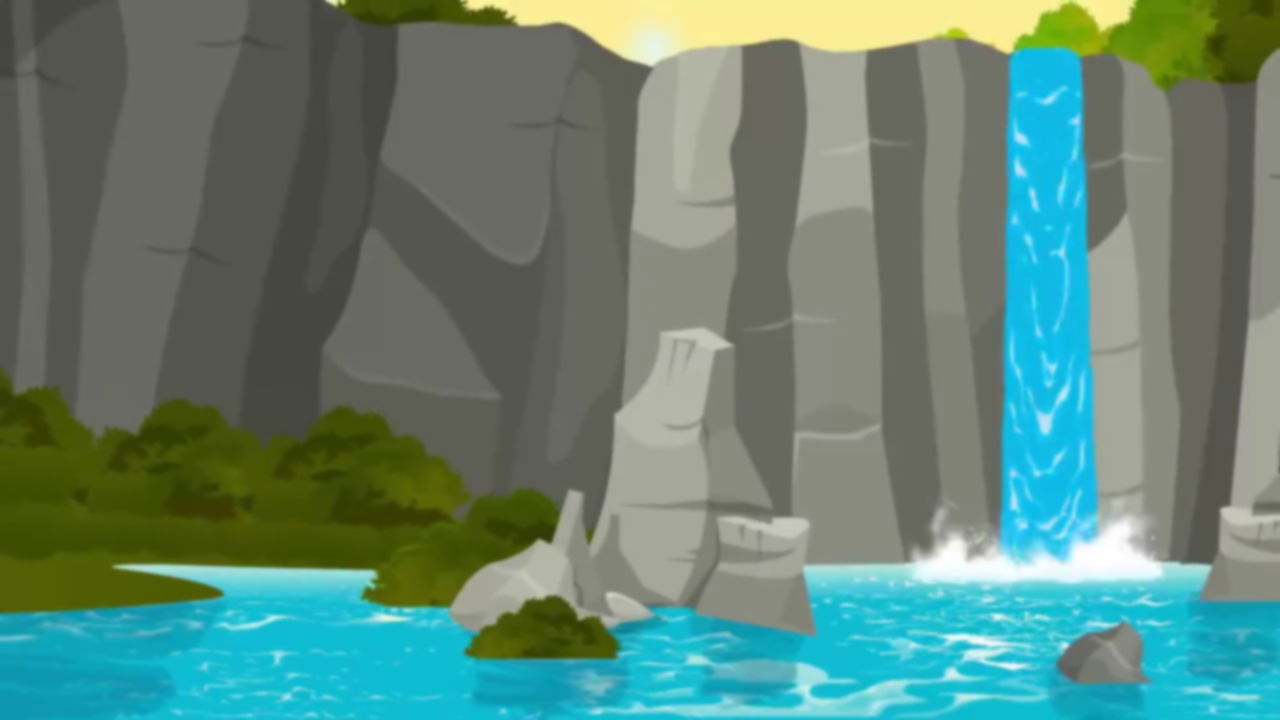 Chúng cháu cảm ơn bác rất nhiều!
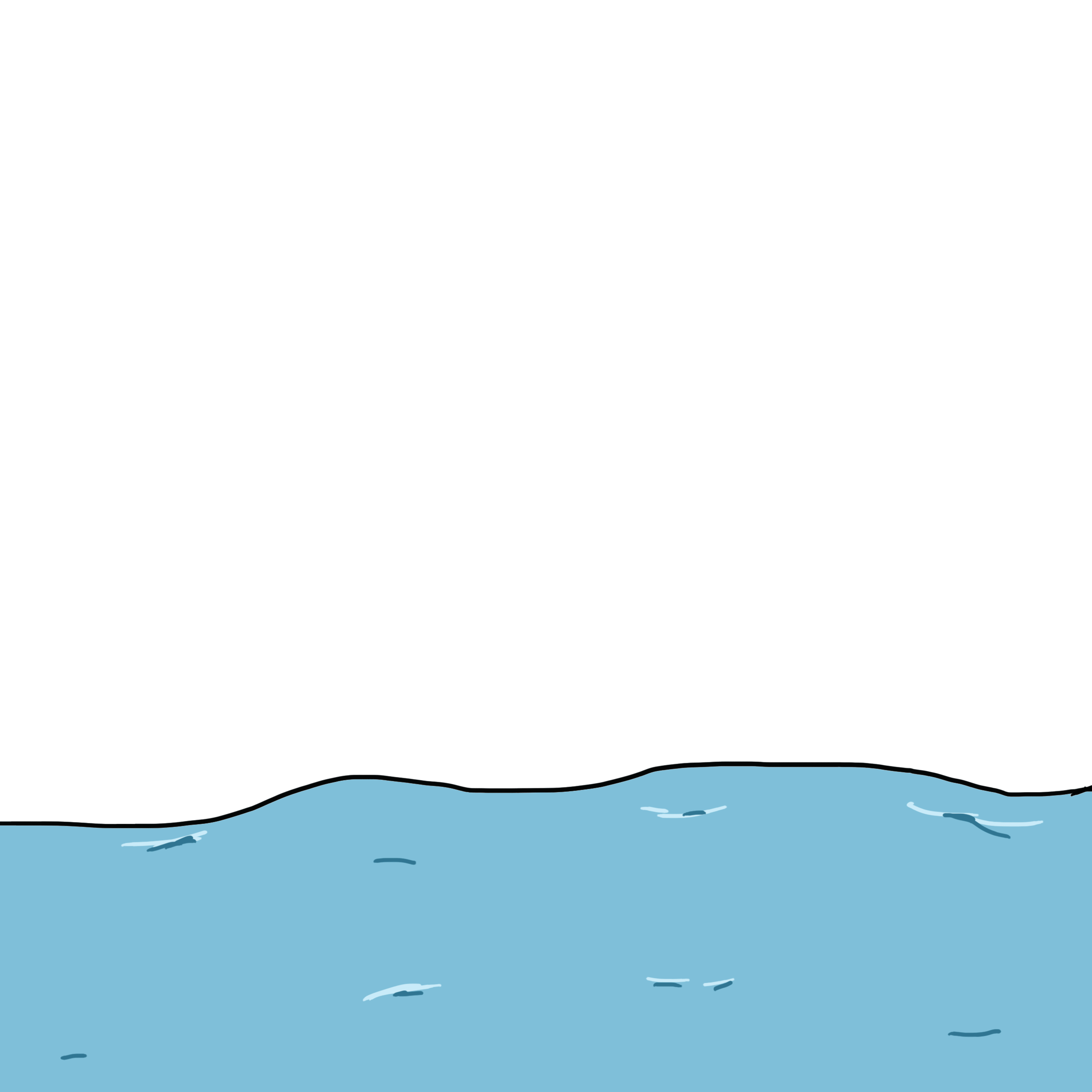 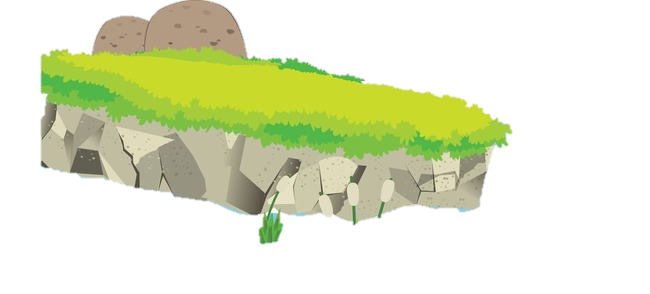 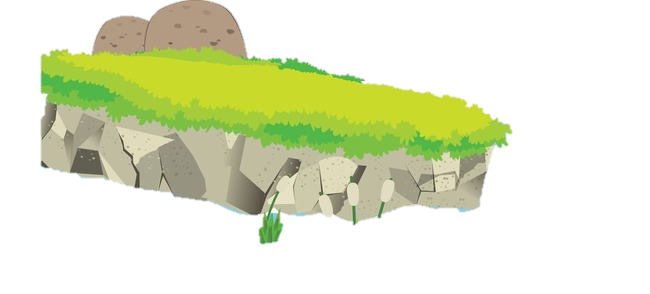 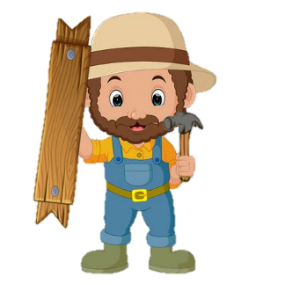 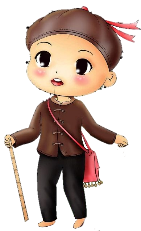 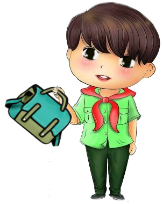 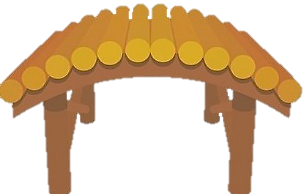 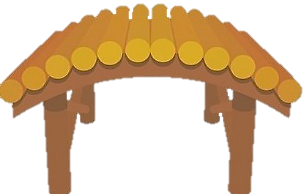 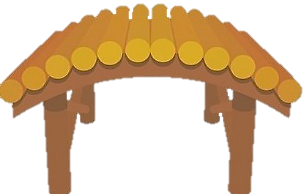 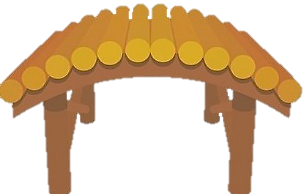 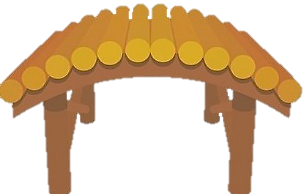 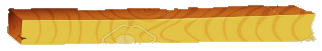 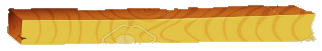 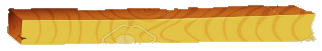 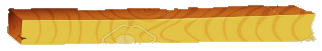 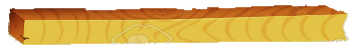 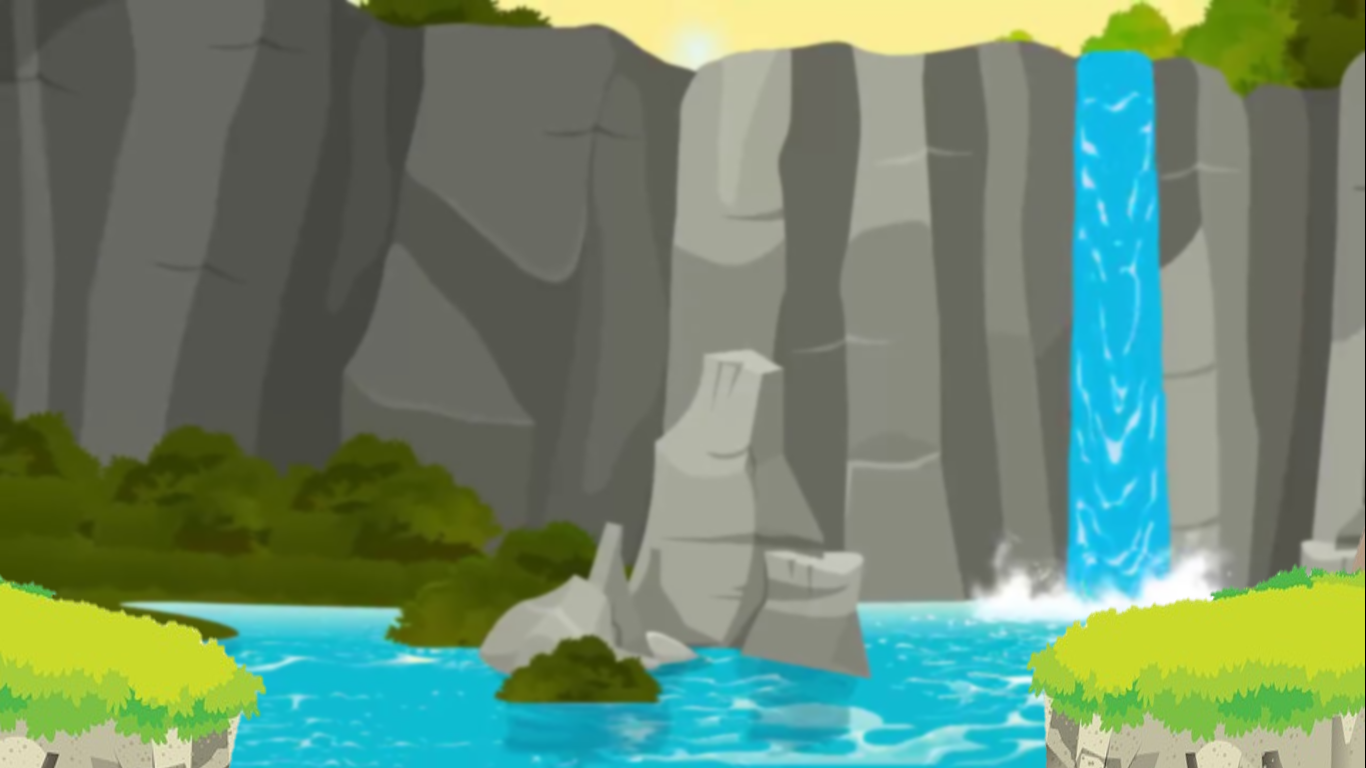 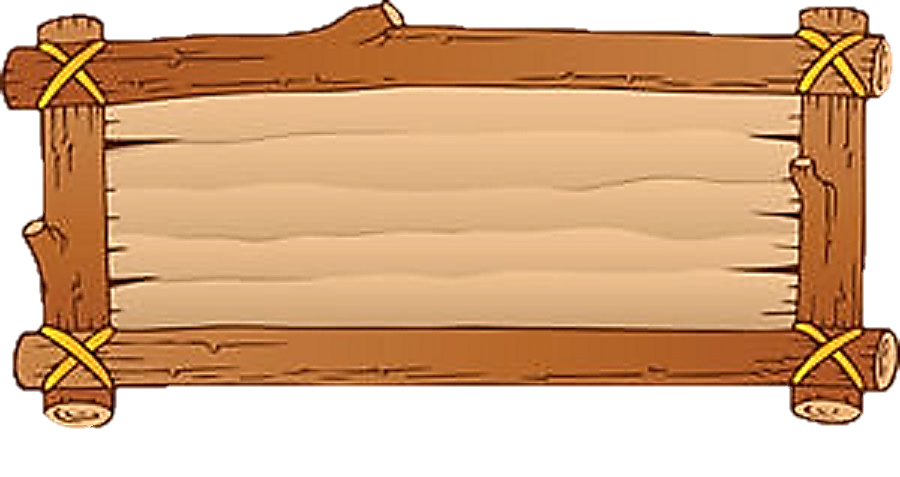 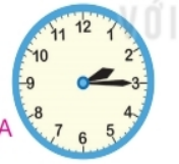 Đồng hồ chỉ mấy giờ?
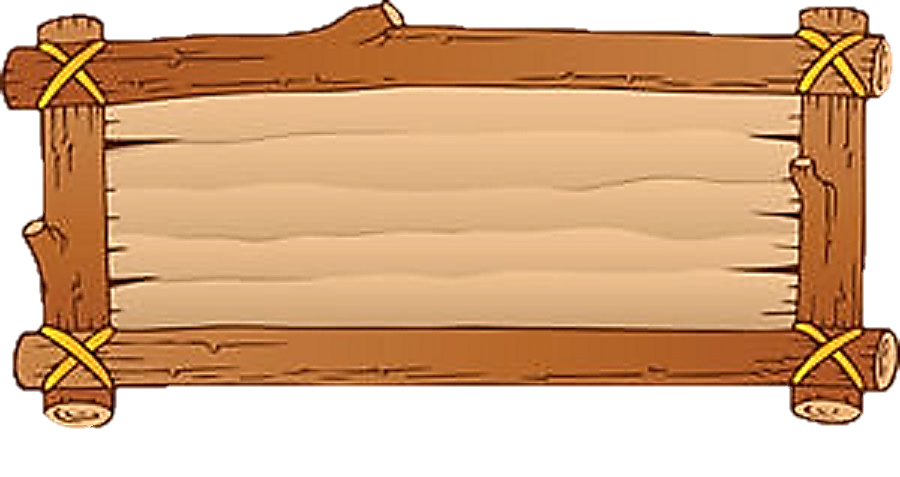 2 giờ 15 phút
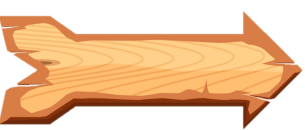 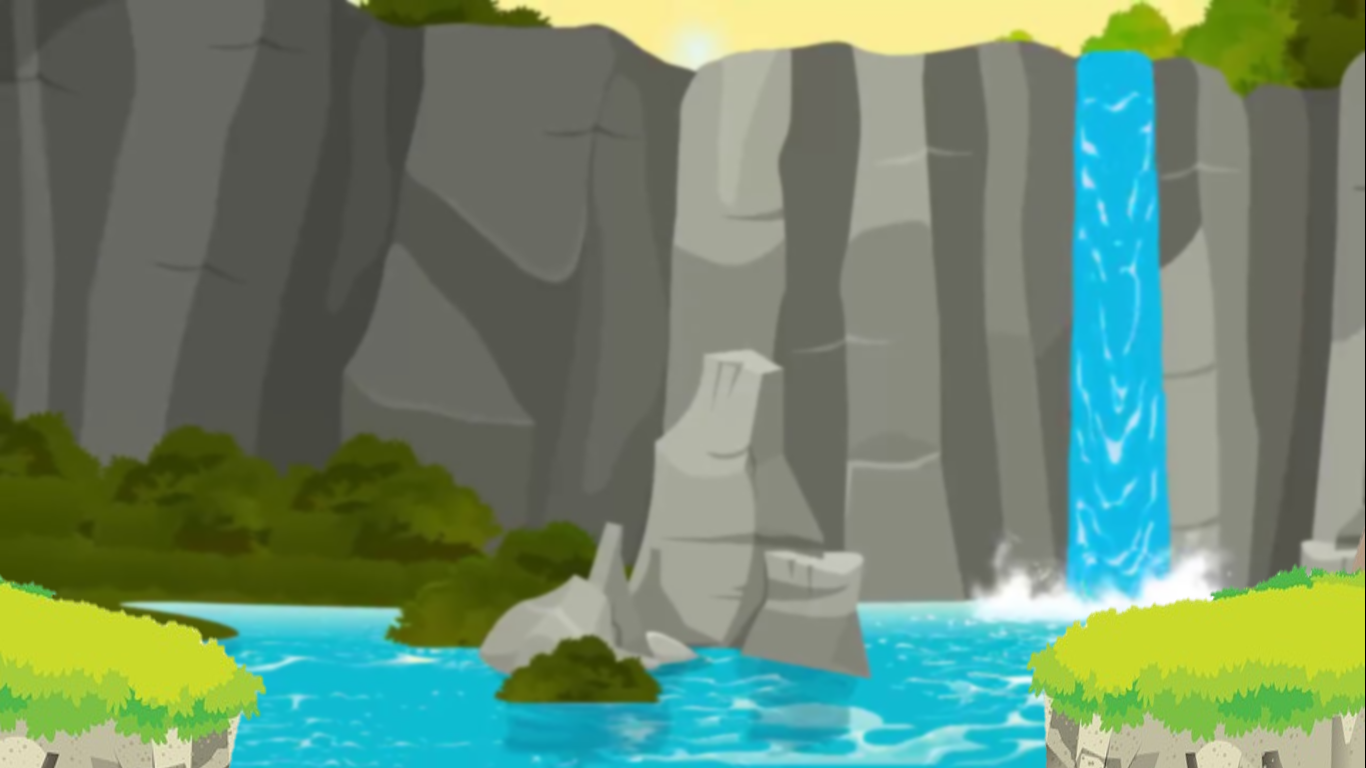 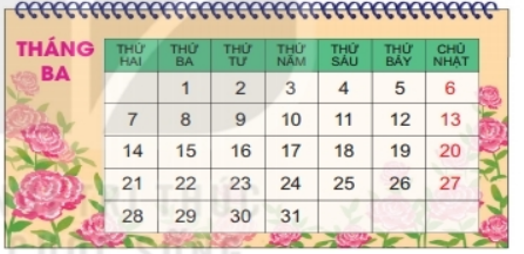 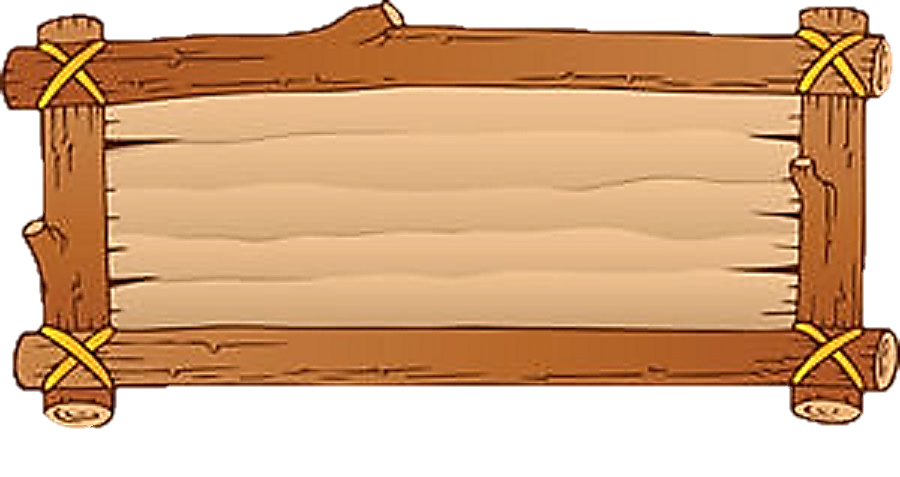 Ngày 1/3 là thứ mấy?
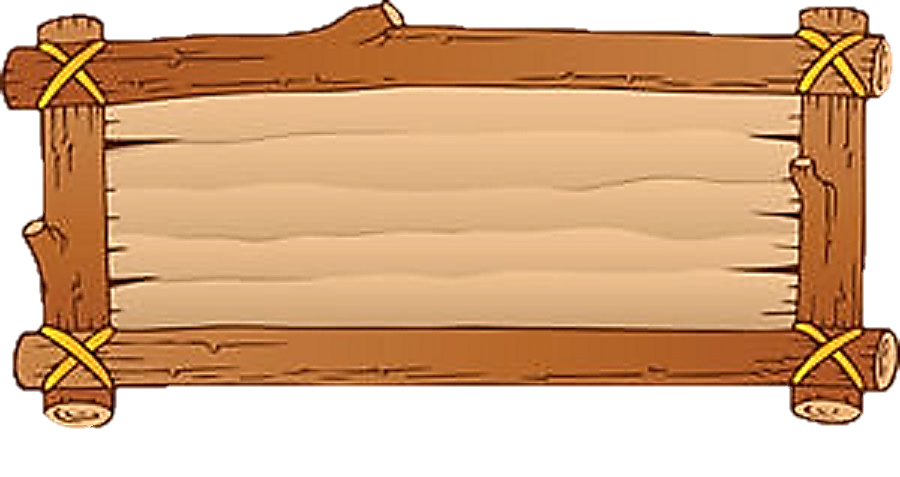 Thứ Ba
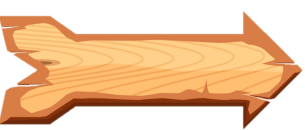 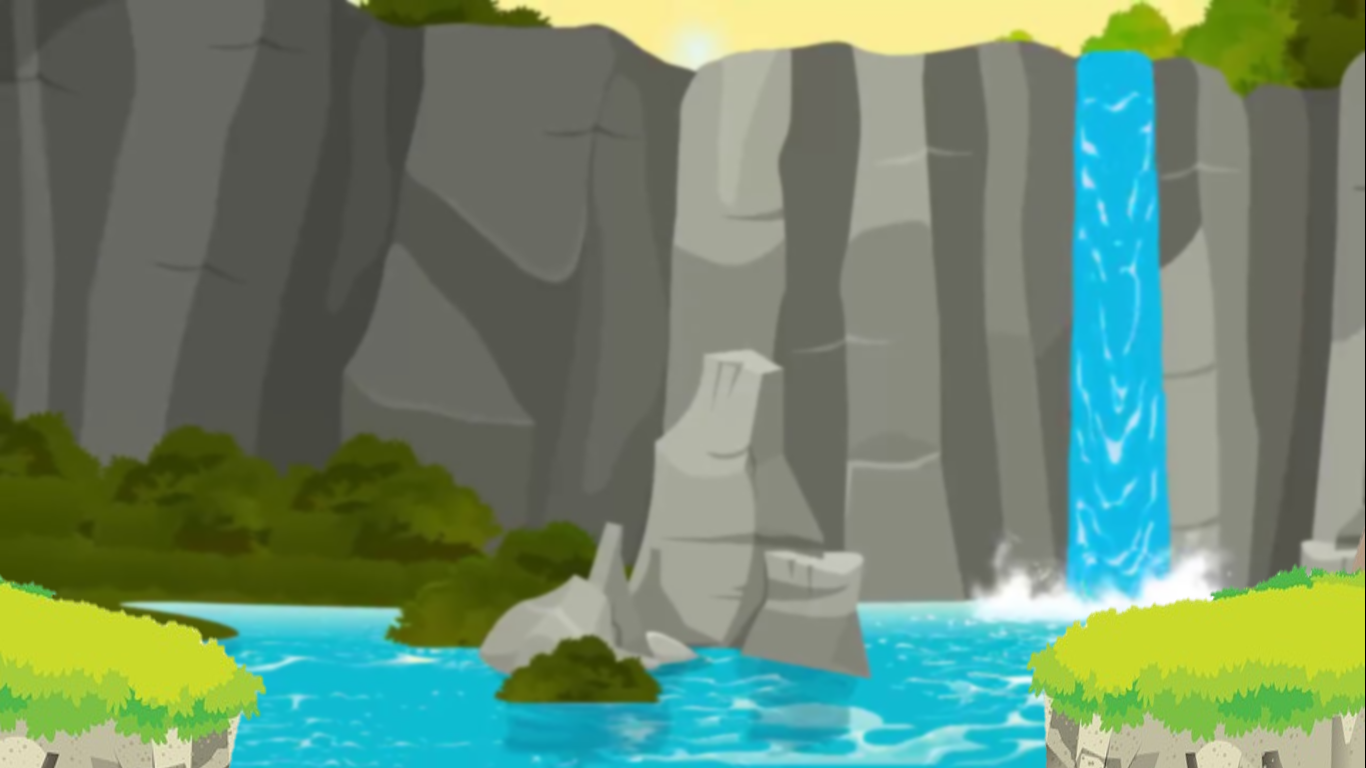 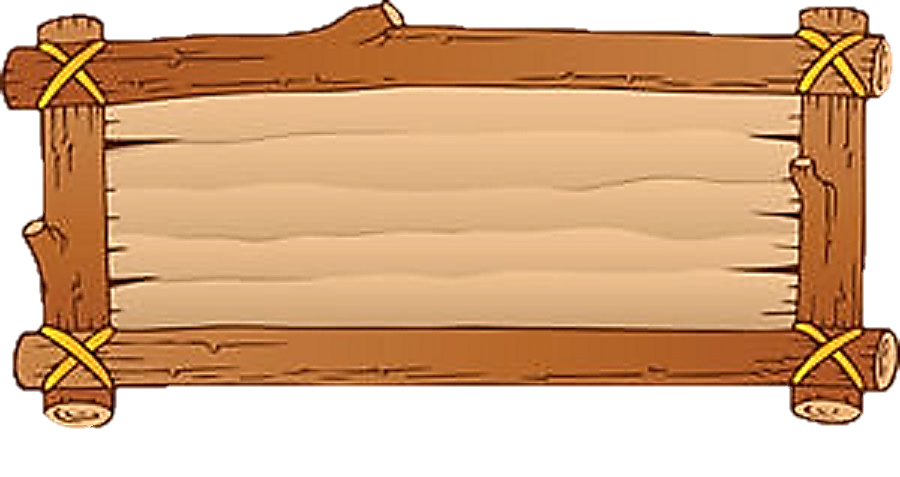 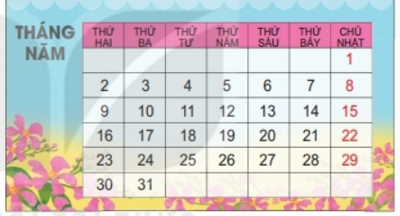 Ngày 30/5 là thứ mấy?
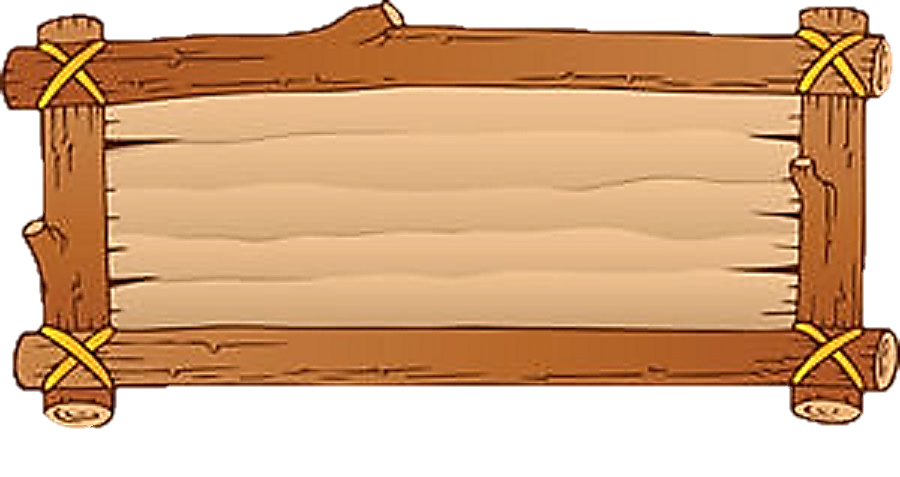 Thứ Hai
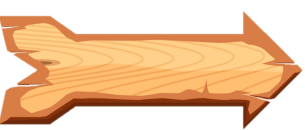 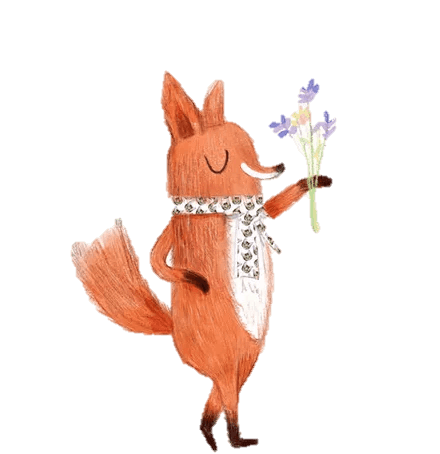 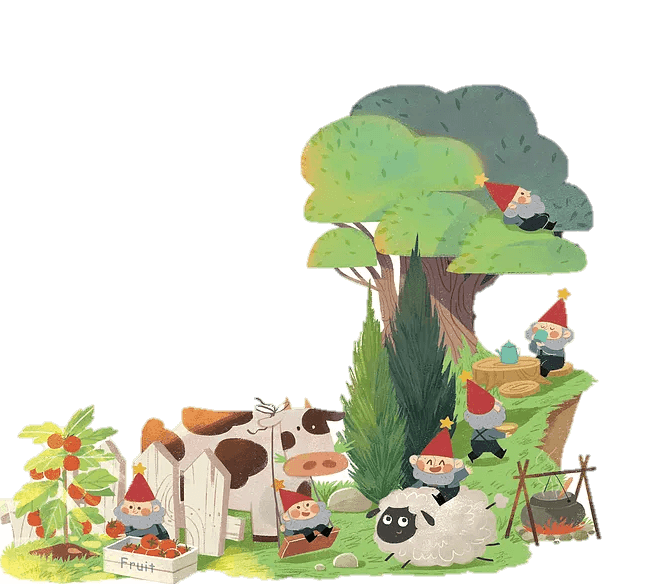 Bài 32: Luyện tập chung
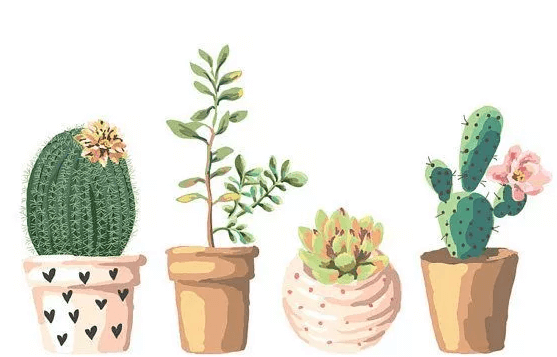 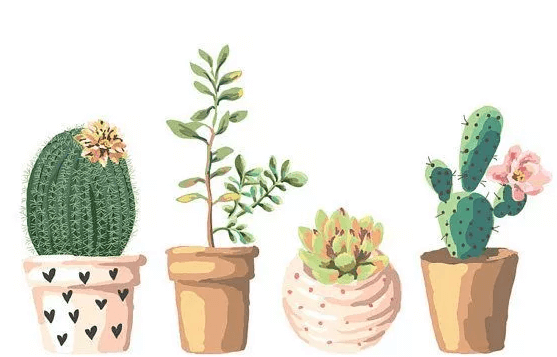 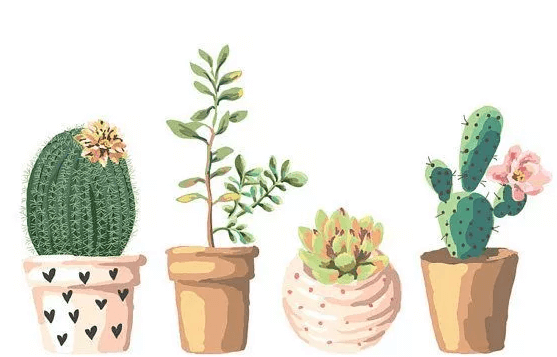 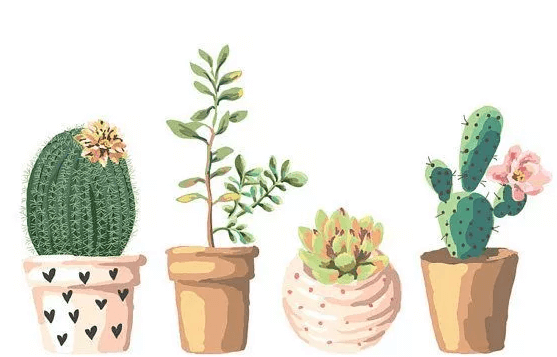 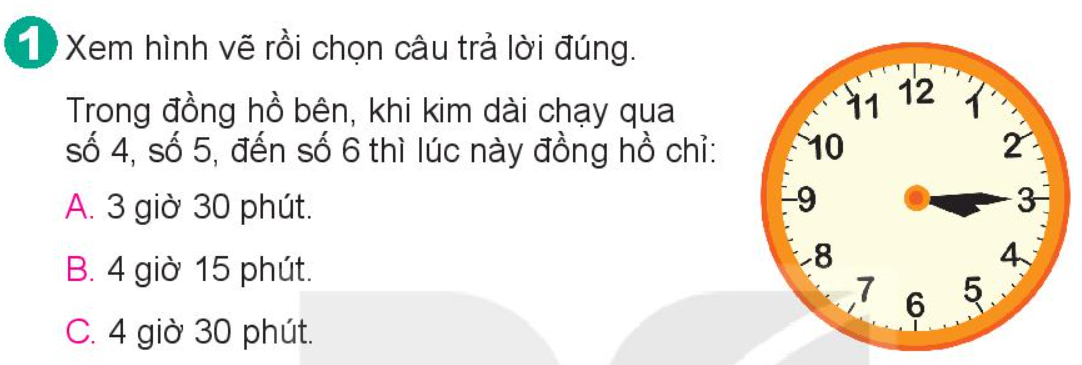 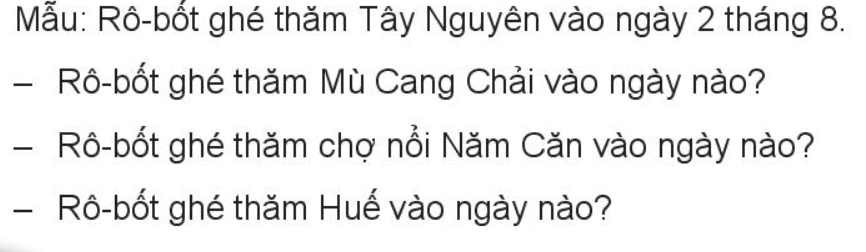 Rô- bốt ghé thăm Mù Cang Chải ngày 30 tháng 8
Rô-bốt ghé thăm chợ nổi Năm Căn ngày 21 tháng 8
Rô-bốt ghé thăm Huế ngày 13 tháng 8
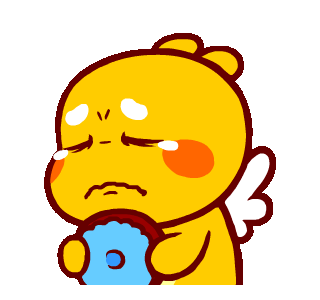 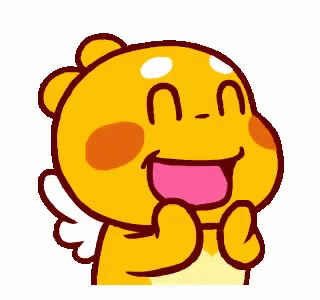 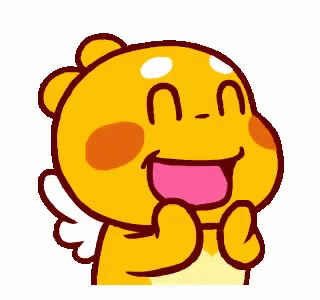 Trước giờ học bóng rổ, Rô-bốt đã học những môn nào?
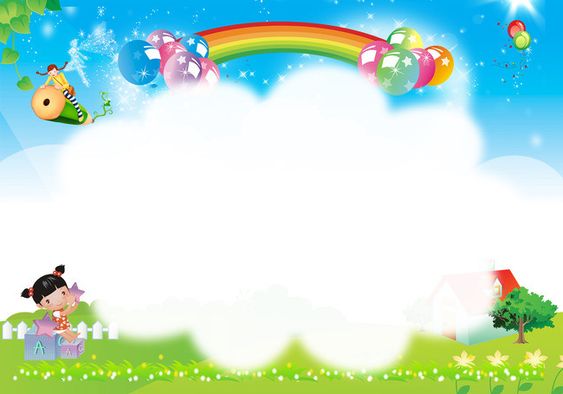 Chúc các thầy cô mạnh khoẻ
Chúc các con chăm ngoan